SKILL 8: USE OTHER ADVERB CONNECTORS CORRECTLY
David S Aditya
Adverb clauses can express the ideas of time and cause, as you saw in Skill 7; adverb clauses can also express a number of other ideas, such as contrast, condition, manner, and place. Because these clauses are adverb clauses, they have the same structure as the time and cause clauses in Skill 7. Study the following examples:
		I will leave at 7:00 if I am ready.
		Although I was late, I managed to catch the train.
In each of these examples, there are two clauses that are correctly joined with adverb con-nectors. In the first sentence the adverb condition connector if comes in the middle of the sentence. In the second sentence the adverb contrast connector although comes at the beginning of the`sentence, and a comma (,) is used in the middle of the sentence.
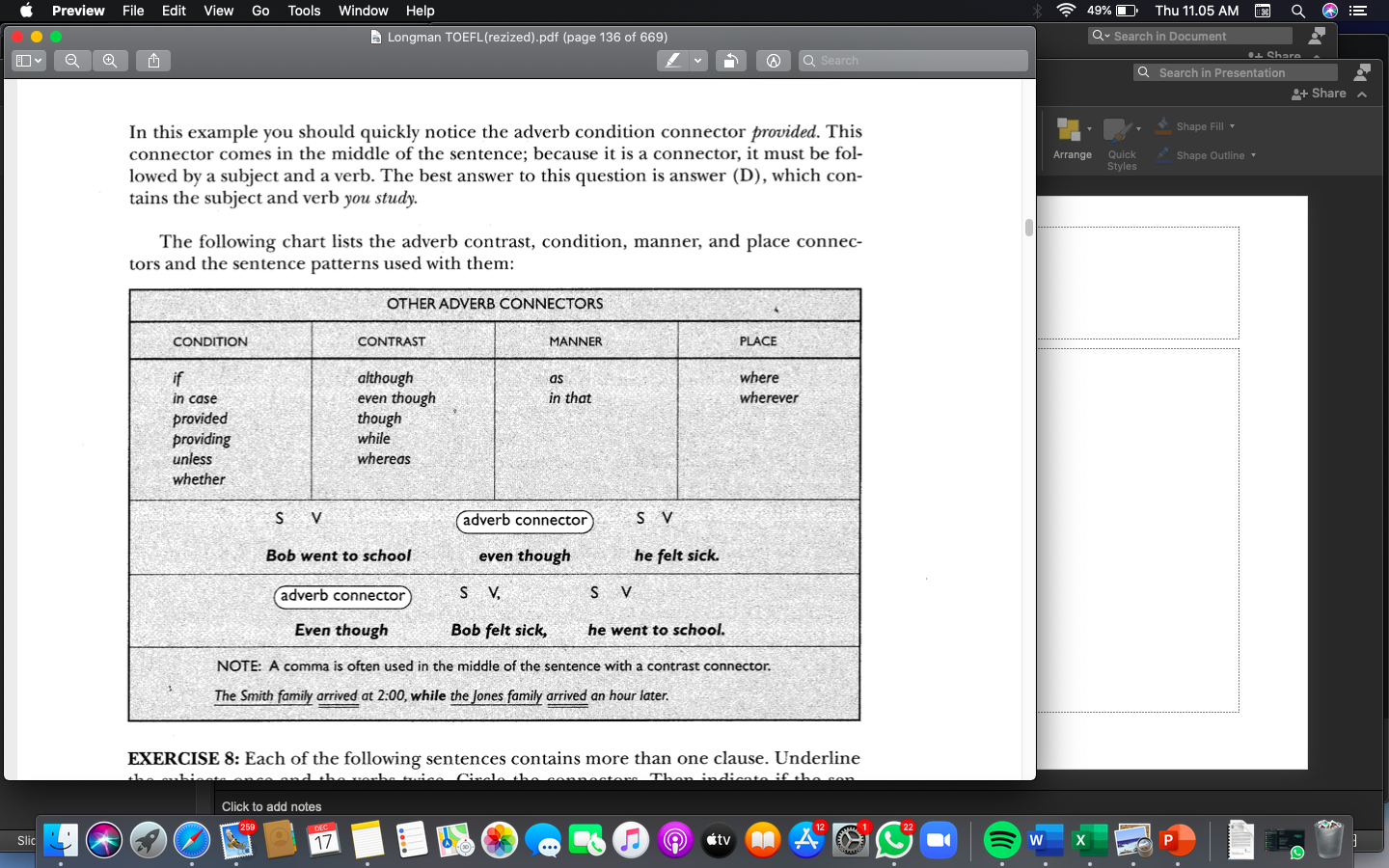